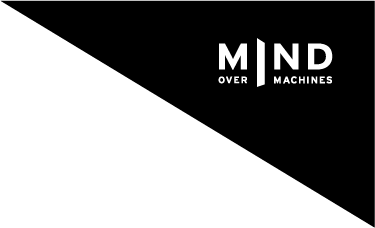 Mid-Atlantic CIO Forum
Building the AI world
Mind Over Machines’ Approach to AI
AI, is not only a technology issue.
Mind Over Machines enriches lives by helping the world work smarter.
Working smarter extends to the human.
Case Study:Financial Analysis Large Language Model
Mind Over Machines takingData to Intelligence
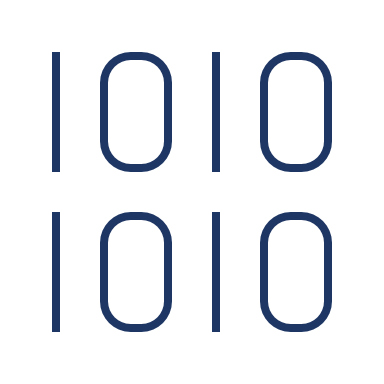 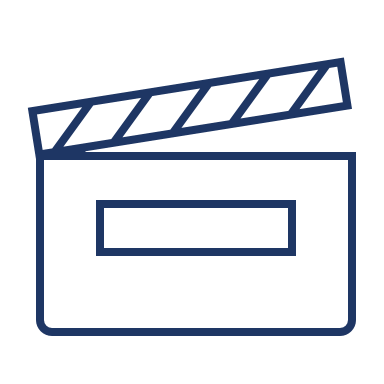 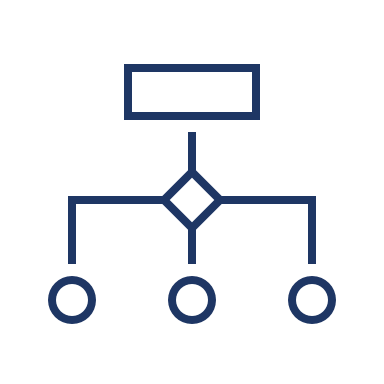 Data
Information
Intelligence
Points of value
Data in context
Actionable information
Mind Over Machines takingData to Intelligence
Artificial Intelligence
Intelligent Apps
Data
Mind Over Machines takingData to Intelligence
Artificial Intelligence
Upskilling
Culture
Governance
Intelligent Apps
Automation
Modernization
AI Powered
Data
BI
Modeling
Governance
Case Study:AI Code Conversion (AngularJS to React)
Case Study:Data Driven Sales Process
[Speaker Notes: Tom’s note about using Data Prototypes b/c of the speed of implementation to re-align his sales process (from April Download discussion)]
Case Study:AI Garage to accelerate AI innovation
Case Study:Saving infant’s lives with data, devices, and upskilling
Case Study:Reimagining the future of medicine with AI & process
Case Study:Capture structured data onsite, report in real-time
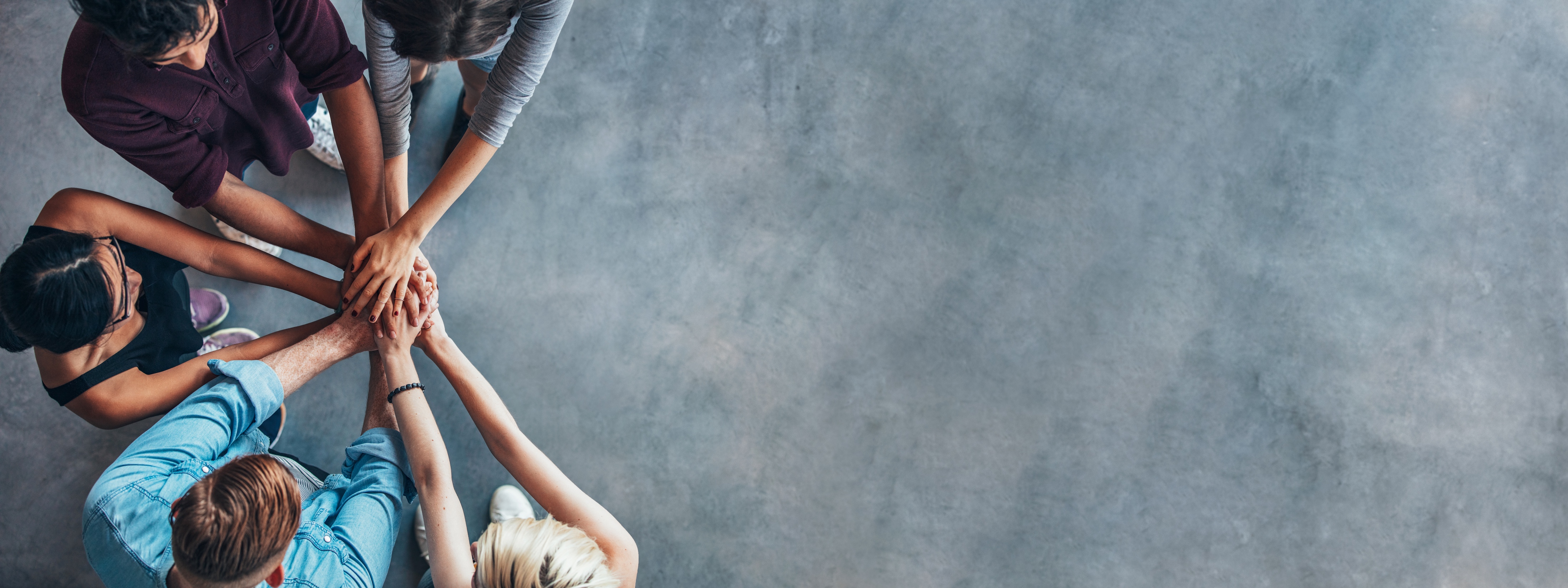 Humans Are Brimming with Potential
Every human has untapped potential 
and that potential needs nurtured.
@mindovrmachines
/mind-over-machines
mindovermachines.com
Transparent  •  Human-centric  •  Data-Informed